Комитет по делам образования города ЧелябинскаМуниципальное бюджетное общеобразовательное учреждение«Средняя общеобразовательная школа № 68 г. Челябинска  имени Родионова Е.Н.»454078 г.Челябинск, ул. Вагнера, 70-а тел.: 256-70-48, Email: mou68imrodionovaen@mail.ru
«Предлог»

подгрупповое логопедическое занятие 
для обучающихся  4 класса с ОВЗ (ЗПР, вариант 7.1)
Мотовилова С.Н., 
учитель-логопед
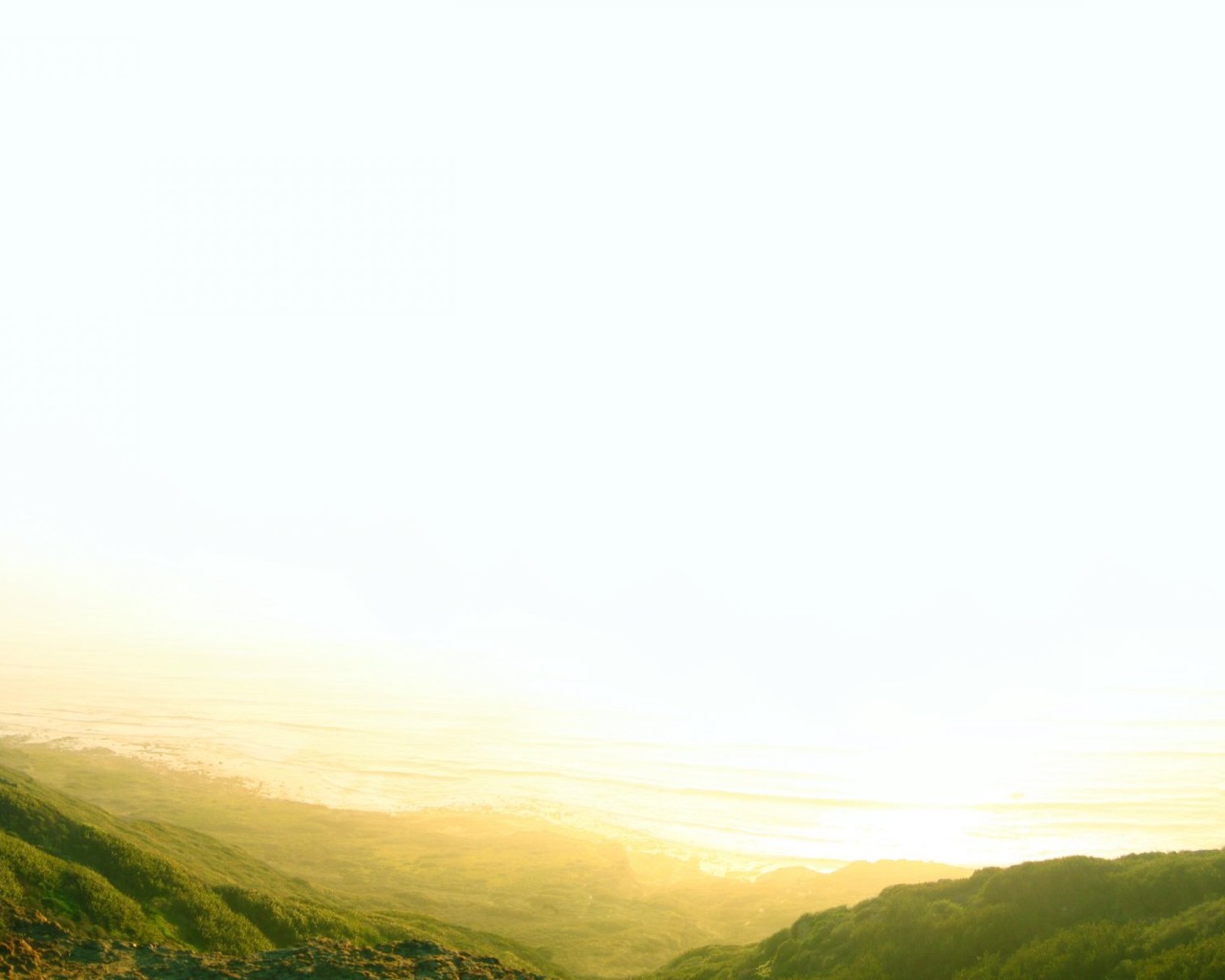 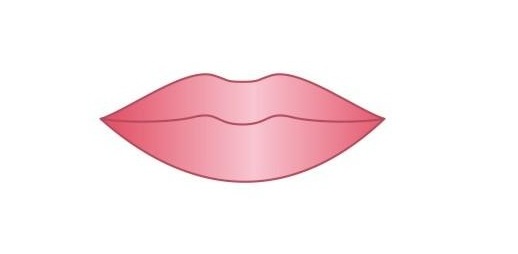 Наши губки улыбнулись,
Прямо к ушкам потянулись.
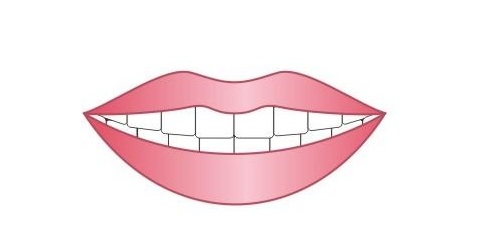 Зубы ровно мы смыкаем
И заборчик получаем.
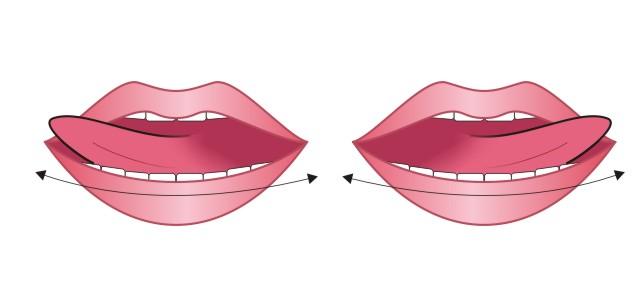 Влево- вправо, влево- вправо
Мой язык скользит лукаво:
Словно маятник часов, 
Покачаться он готов.
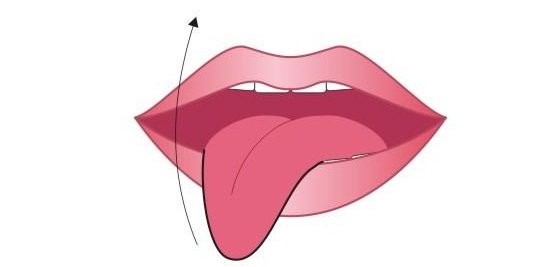 На качелях я качаюсь:
Вверх- вниз, вверх- вниз,
Я до крыши поднимаюсь,
А потом спускаюсь вниз.
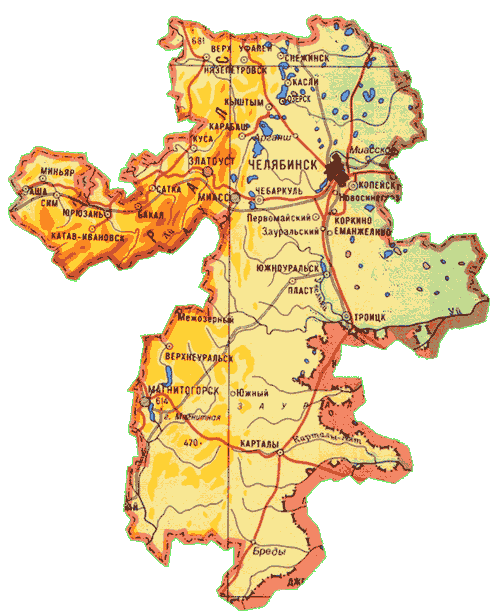 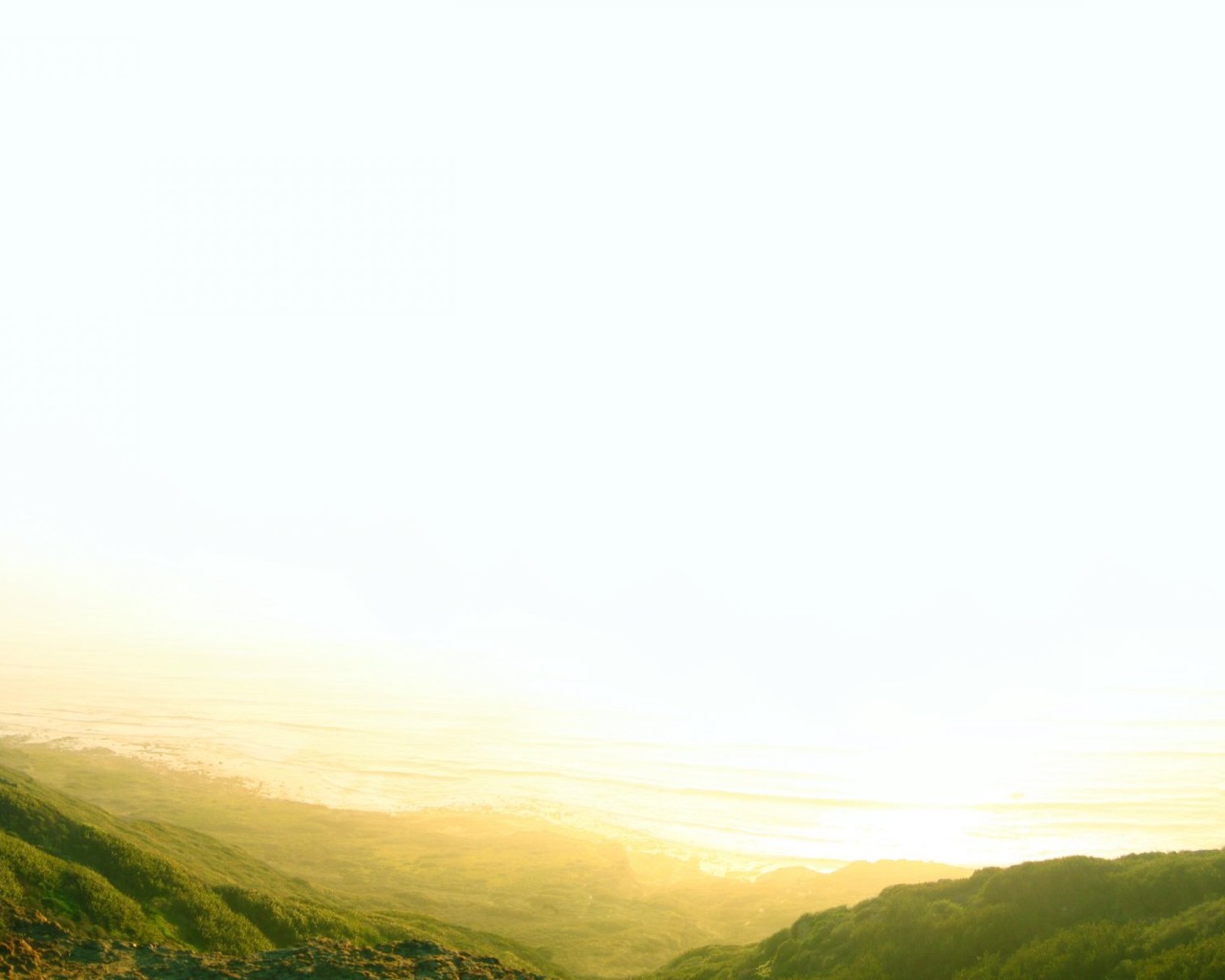 Урал 
Там мохнатые горы до неба, 
Там Земли глаза голубые. 
Невозможно, что ты там не был. 
Урал – это сердце России. 
Край загадочных мифов, 
Край таёжных лесов. 
Мой Урал знаменитый, 
Он красив и суров. 
Бегманова Маргарита
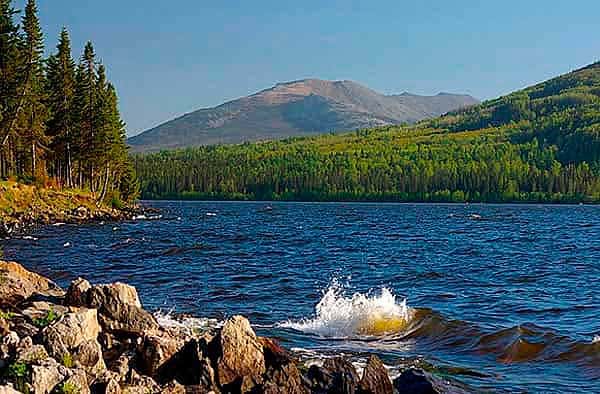 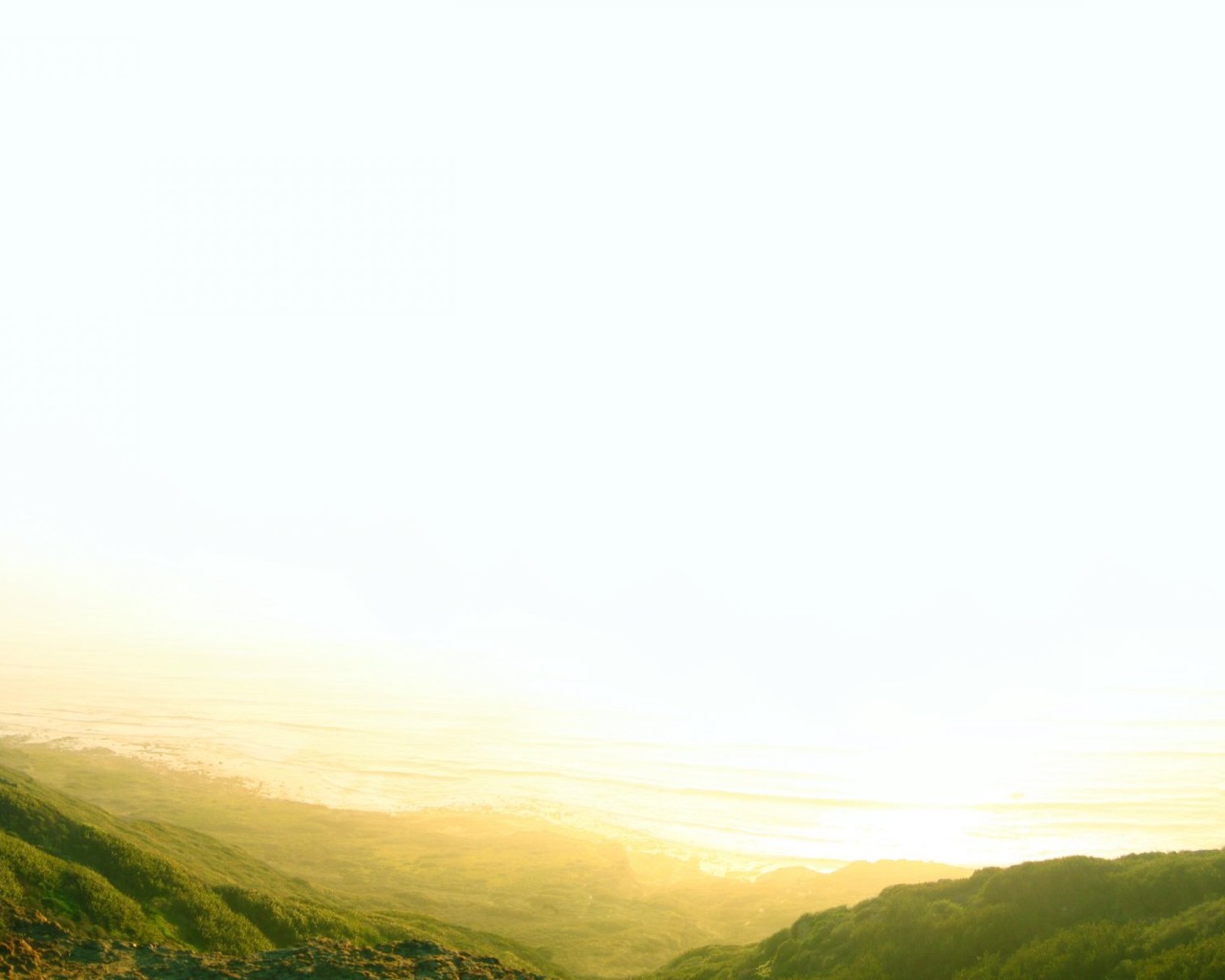 Красивый
Южный
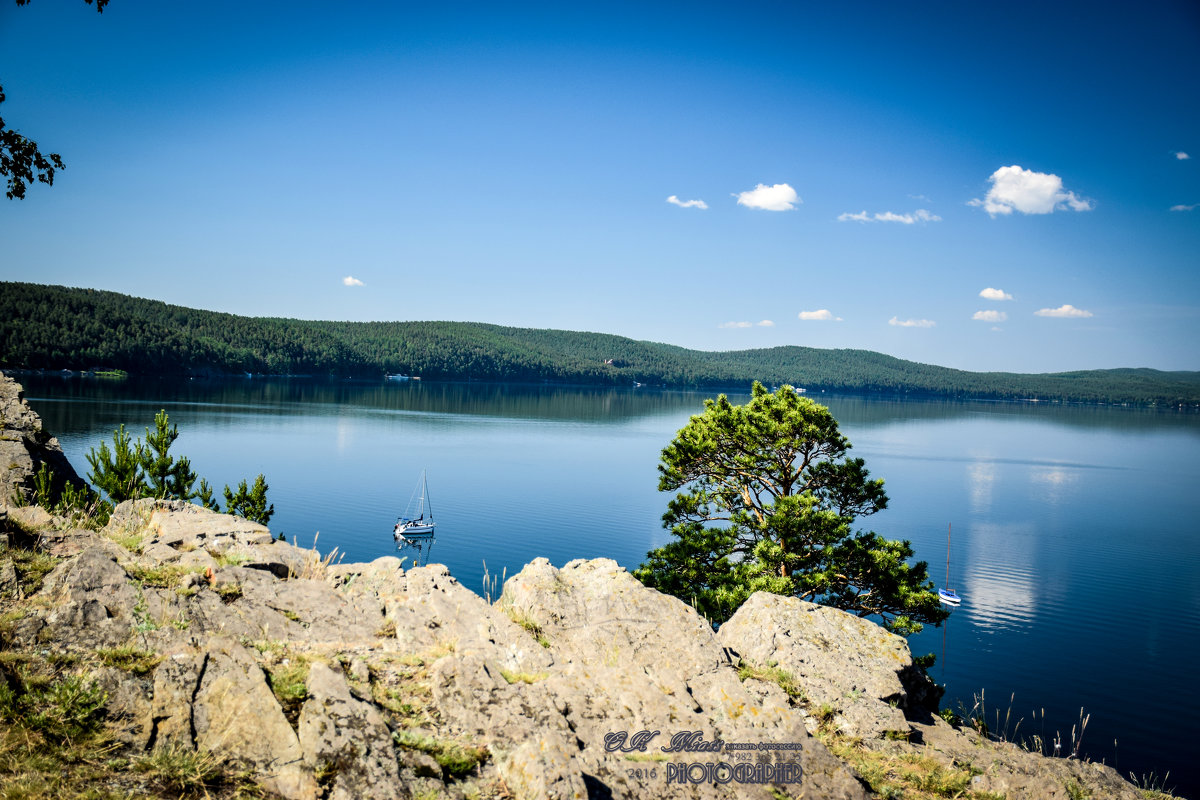 Богатый
Родной
Горный
Озёрный
Таинственный
ФЫАВЕСЕЛЫЙФВПАПУТЕШЕСТВЕННИКБПРОЛГУЛЯЕТВАРУРАЛУ
ВЕСЕЛЫЙ ПУТЕШЕСТВЕННИК ГУЛЯЕТ  УРАЛУ.
с
р
л
ф
т
ц
е
к
и
и
я
б
о
ю
х
у
ь
д
н
ж
п
м
з
щ
г
по
ВЕСЕЛЫЙ ПУТЕШЕСТВЕННИК ГУЛЯЕТ             УРАЛУ.
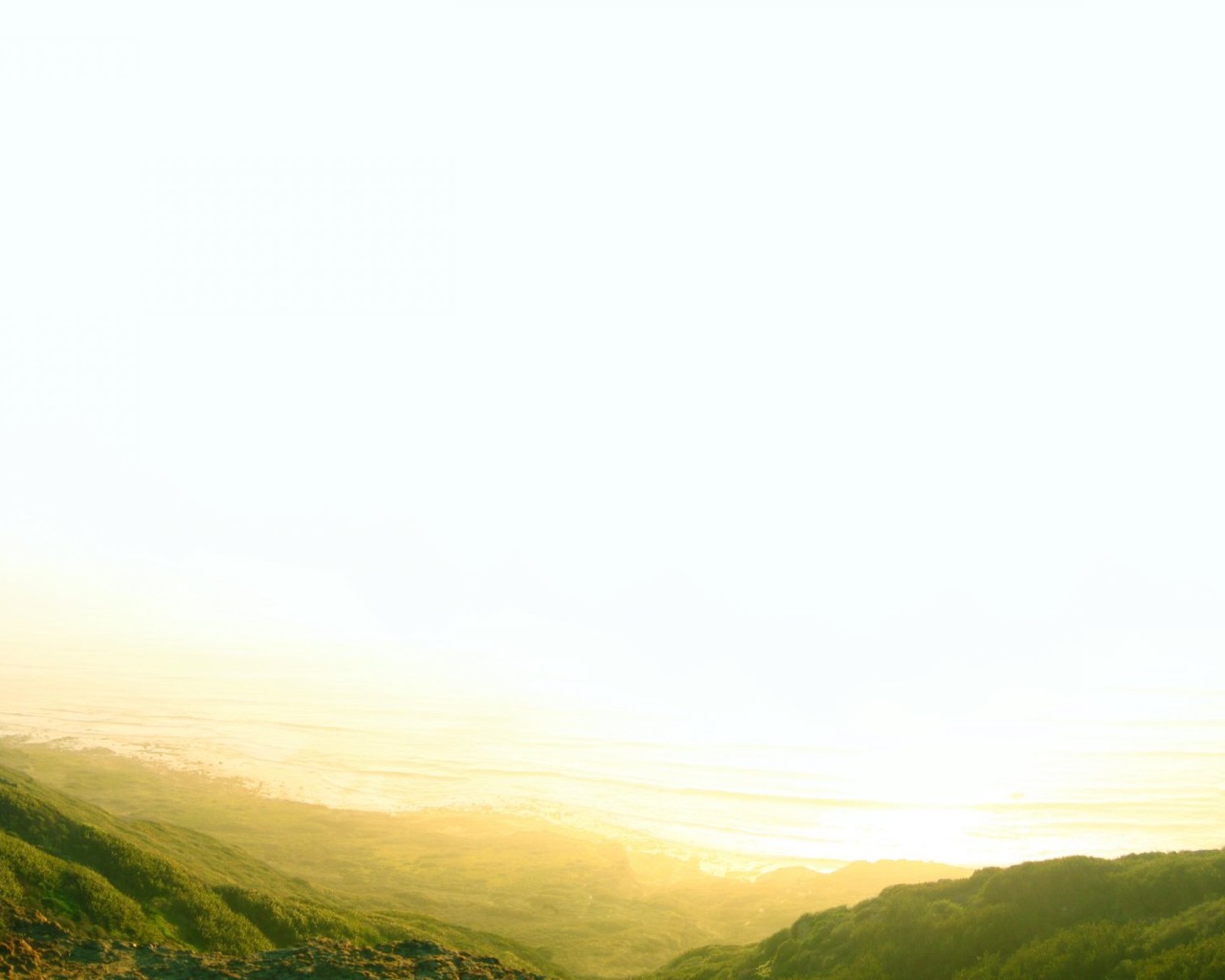 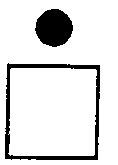 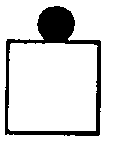 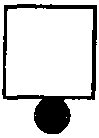 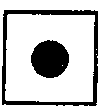 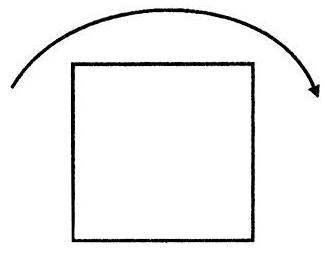 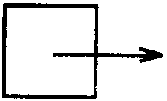 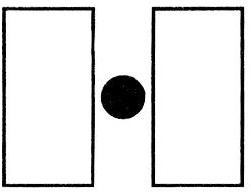 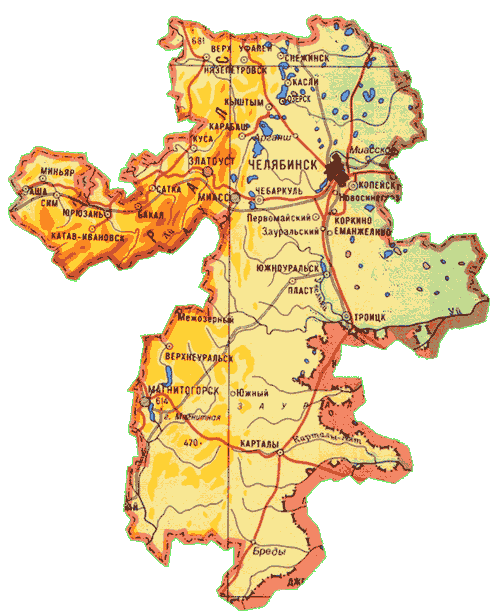 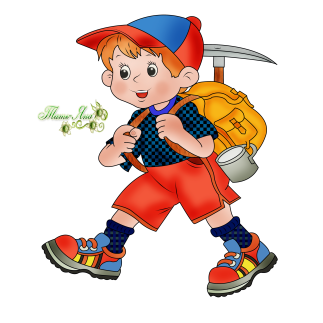 ГОРЫ
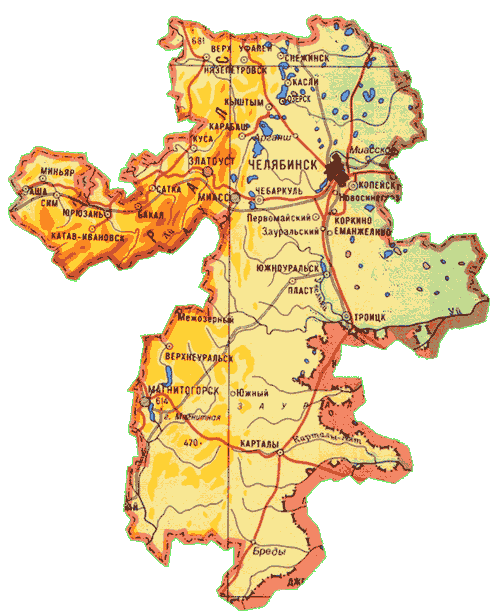 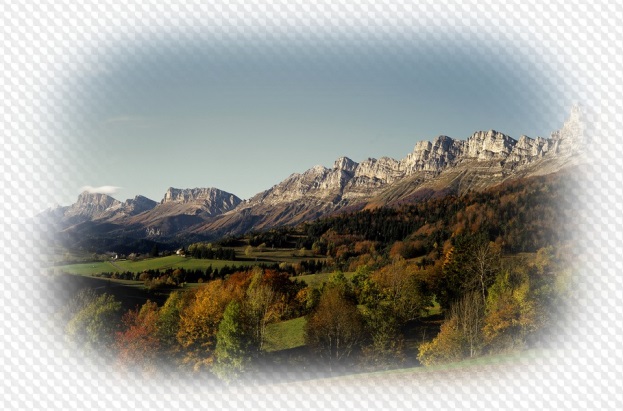 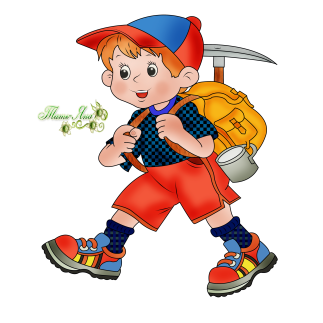 ГОРЫ
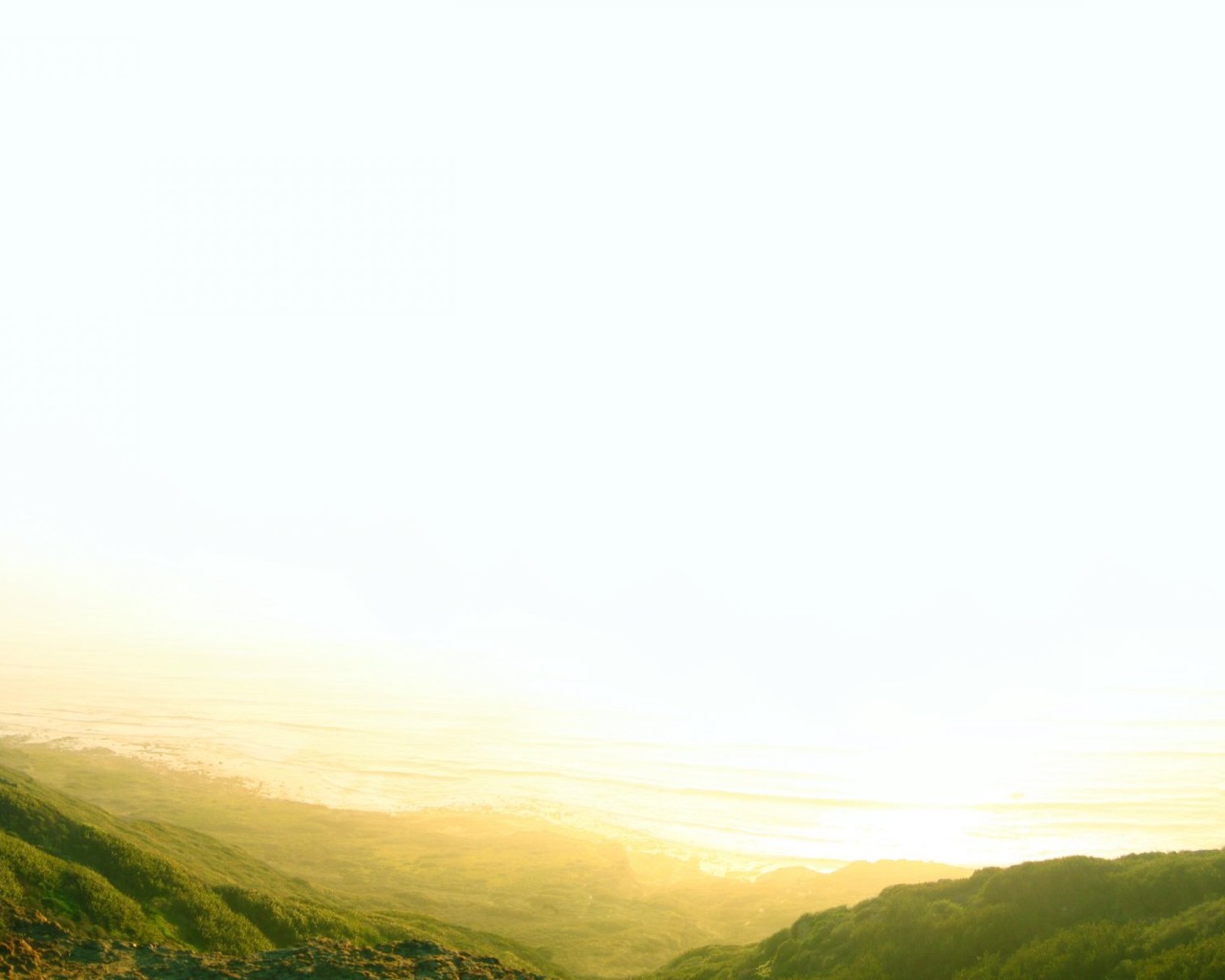 https://ru.wikipedia.org/wiki/Уральские_горы
Вроде лужа, вроде нет,
Отражает солнца свет,
Голубая гладь,
Морем ему не бывать!
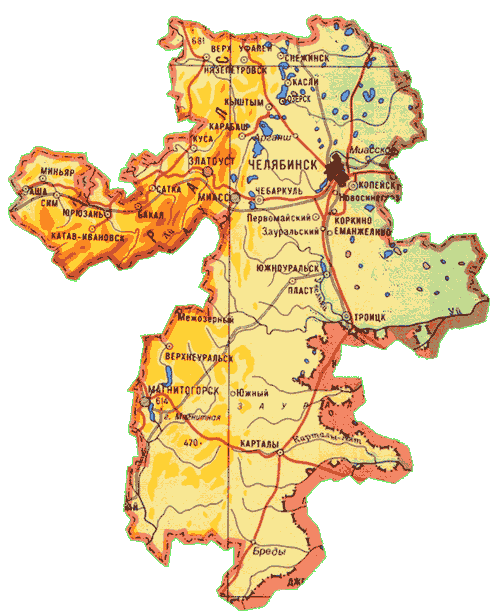 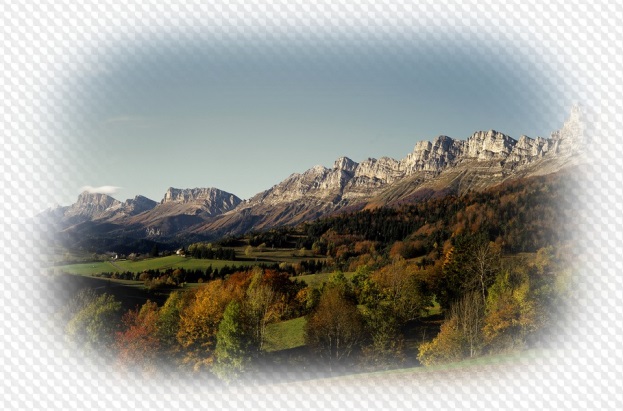 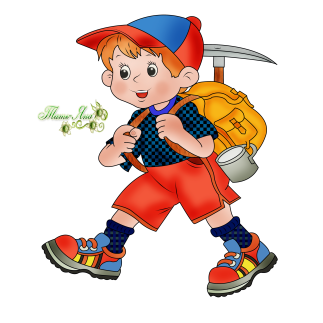 ГОРЫ
ОЗеРО
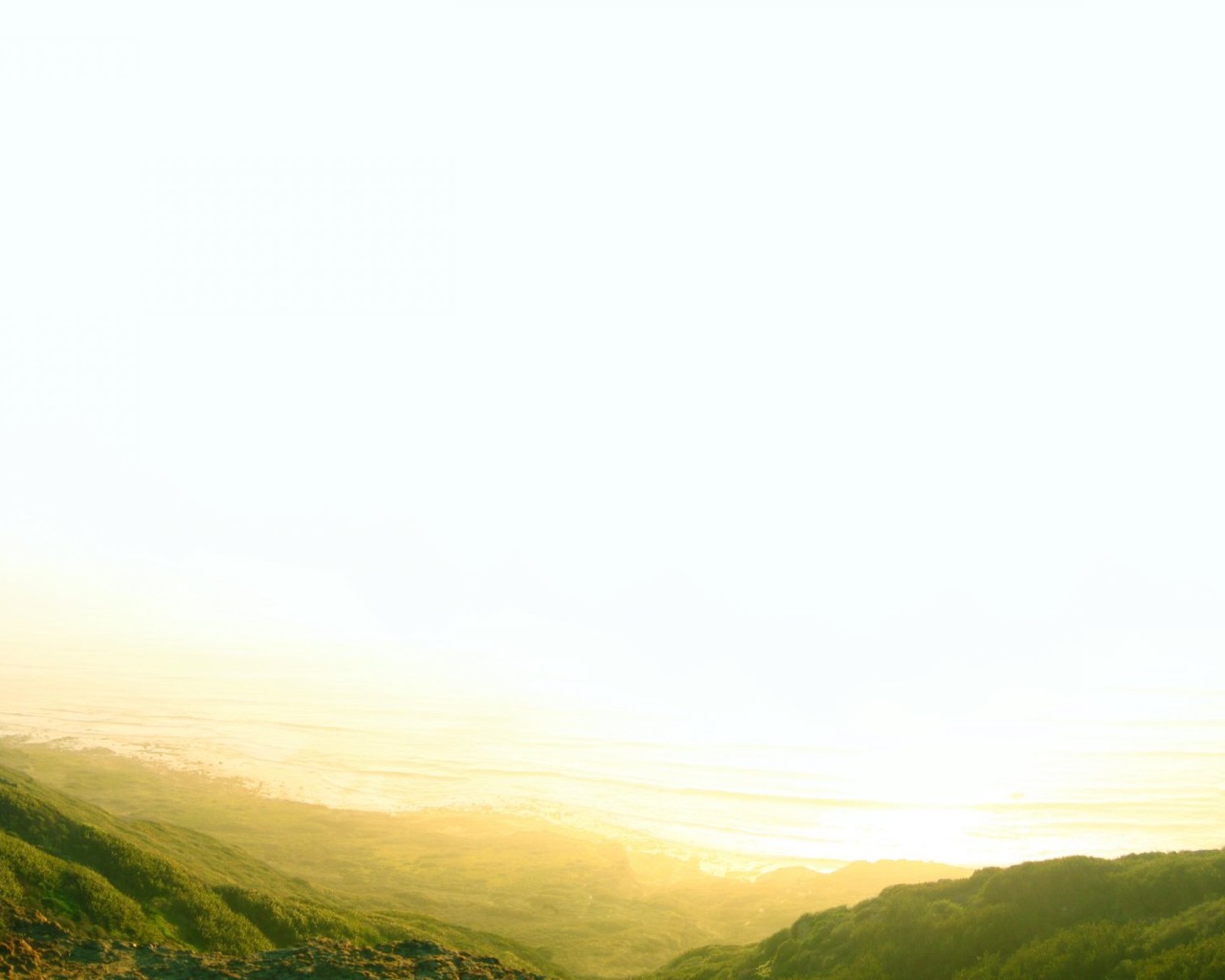 https://must-see.top/ozera-chelyabinskoj-oblasti/
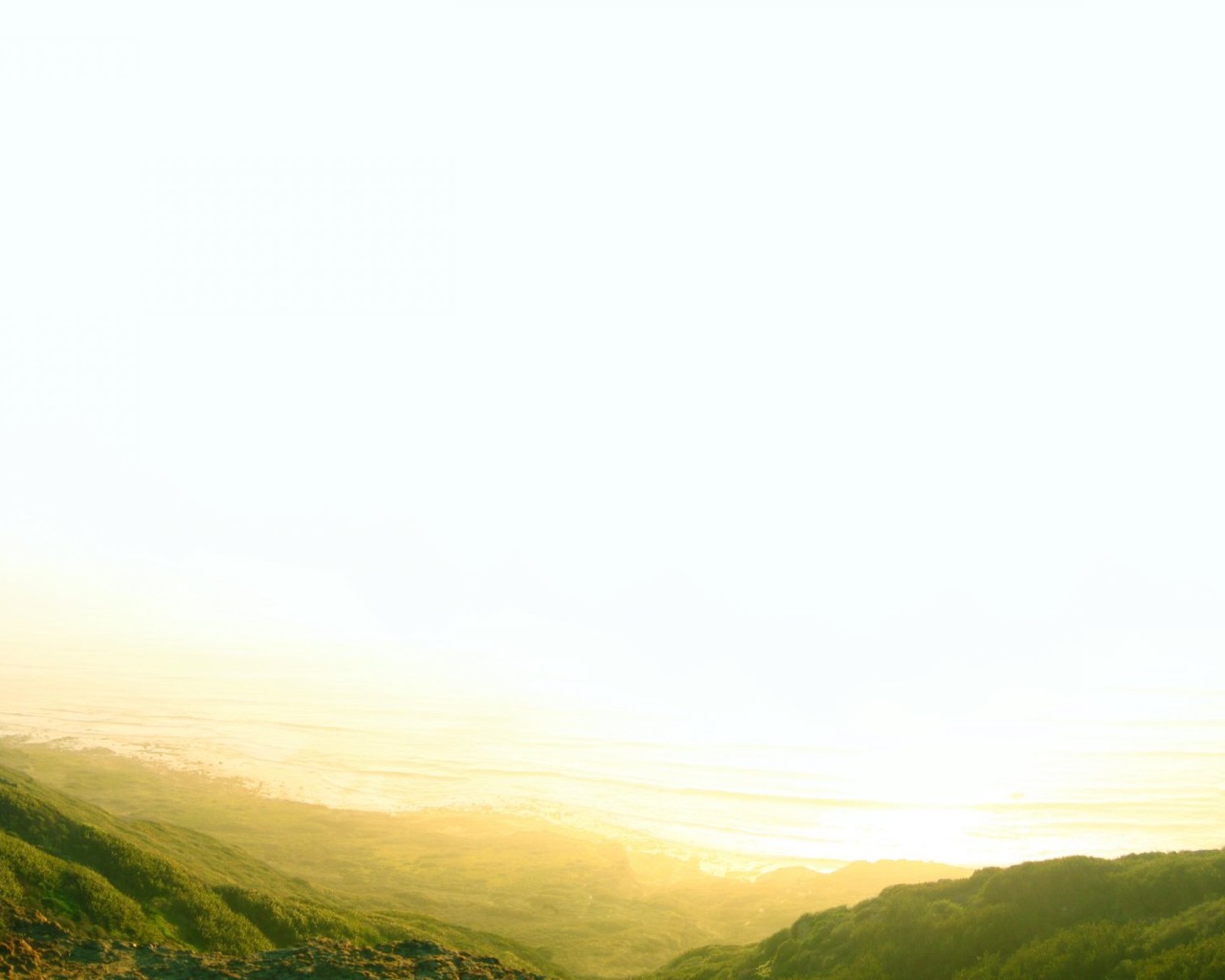 Сели, озеро, утки.
 Берегу, росла, озера, осина.
Озеру, лодка, плыла,
Озером, густой, поднимался, туман.
Большая, ушла, воду, щука.
Дом, озера, стоит.
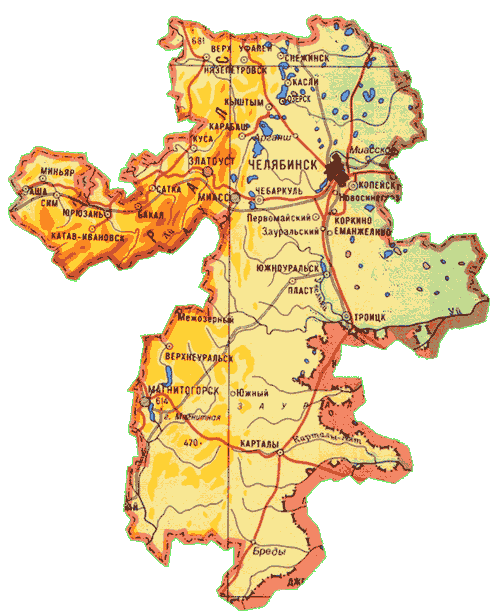 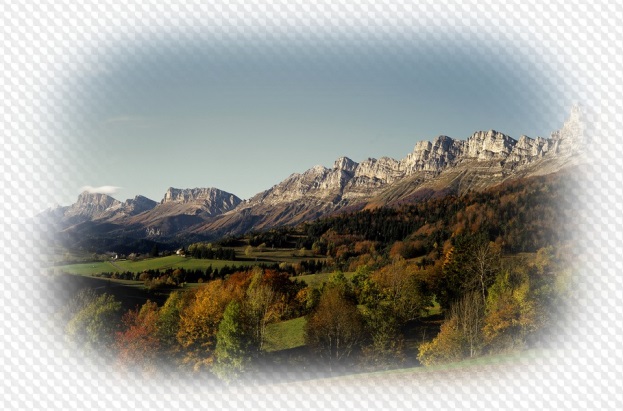 ГОРЫ
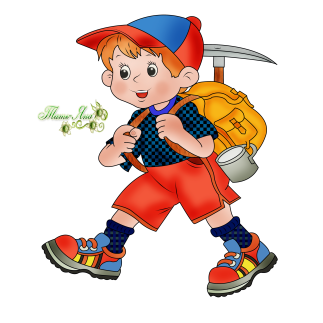 ОЗЁРА
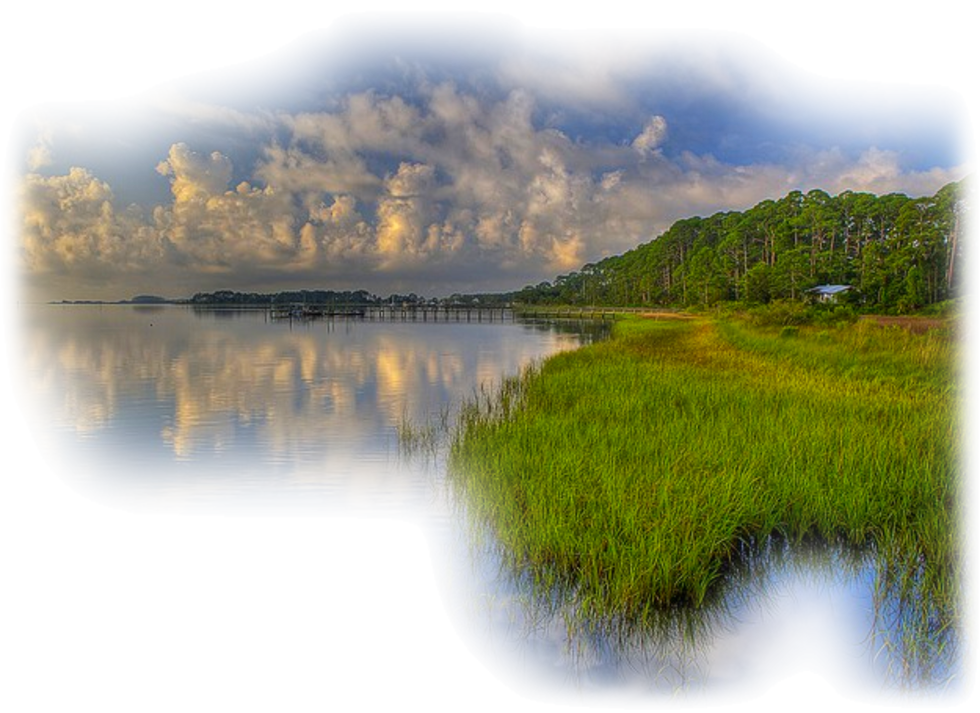 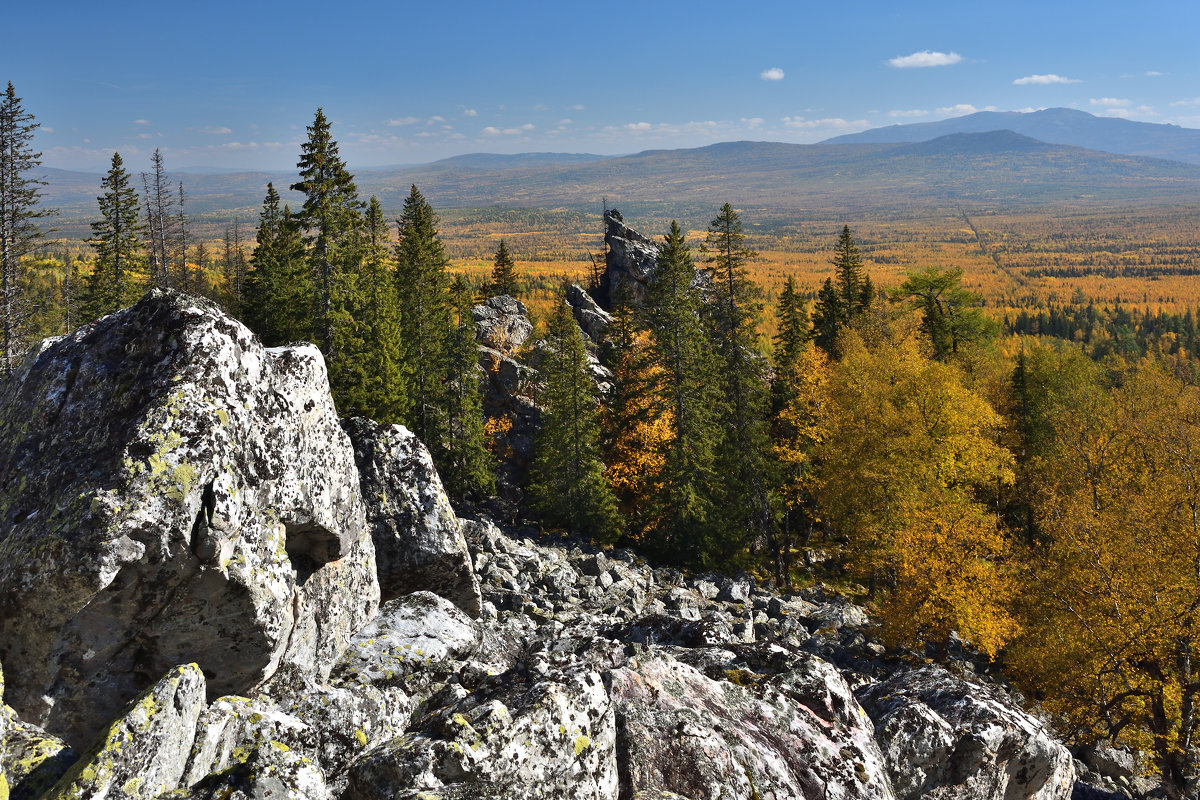 На горе растут дубы
Под горой растут грибы.
Мы в корзинки их собрали,
Быстро к дому побежали.
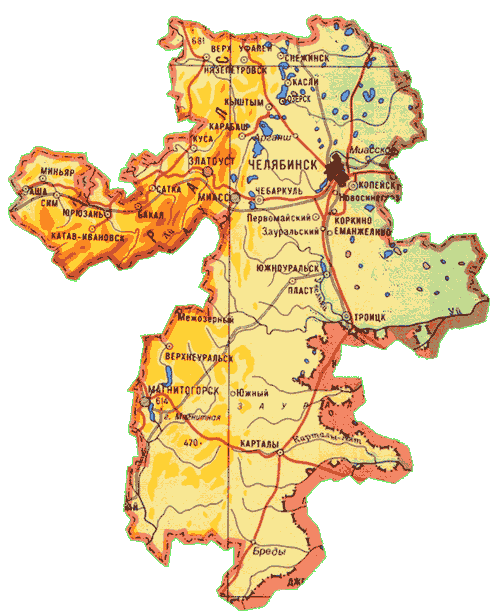 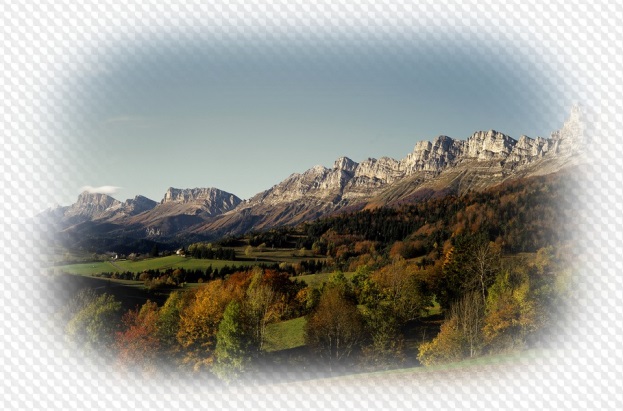 ГОРЫ
лес
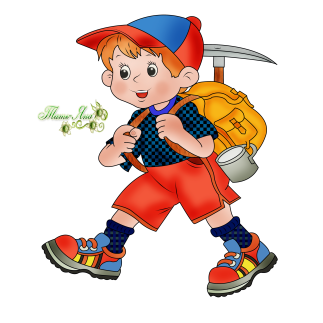 ОЗЁРА
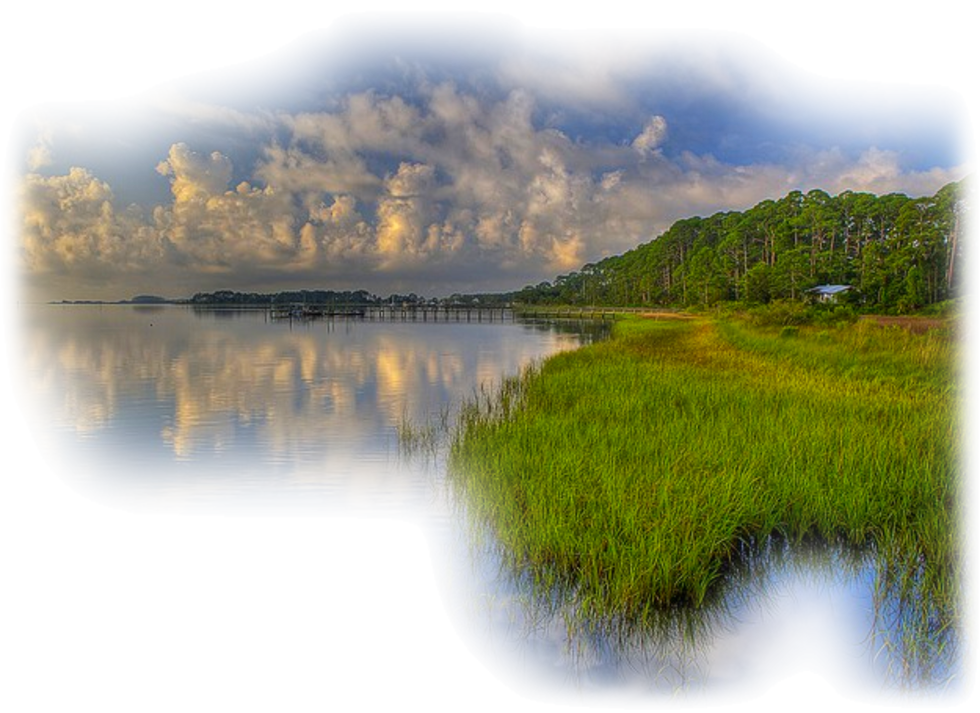 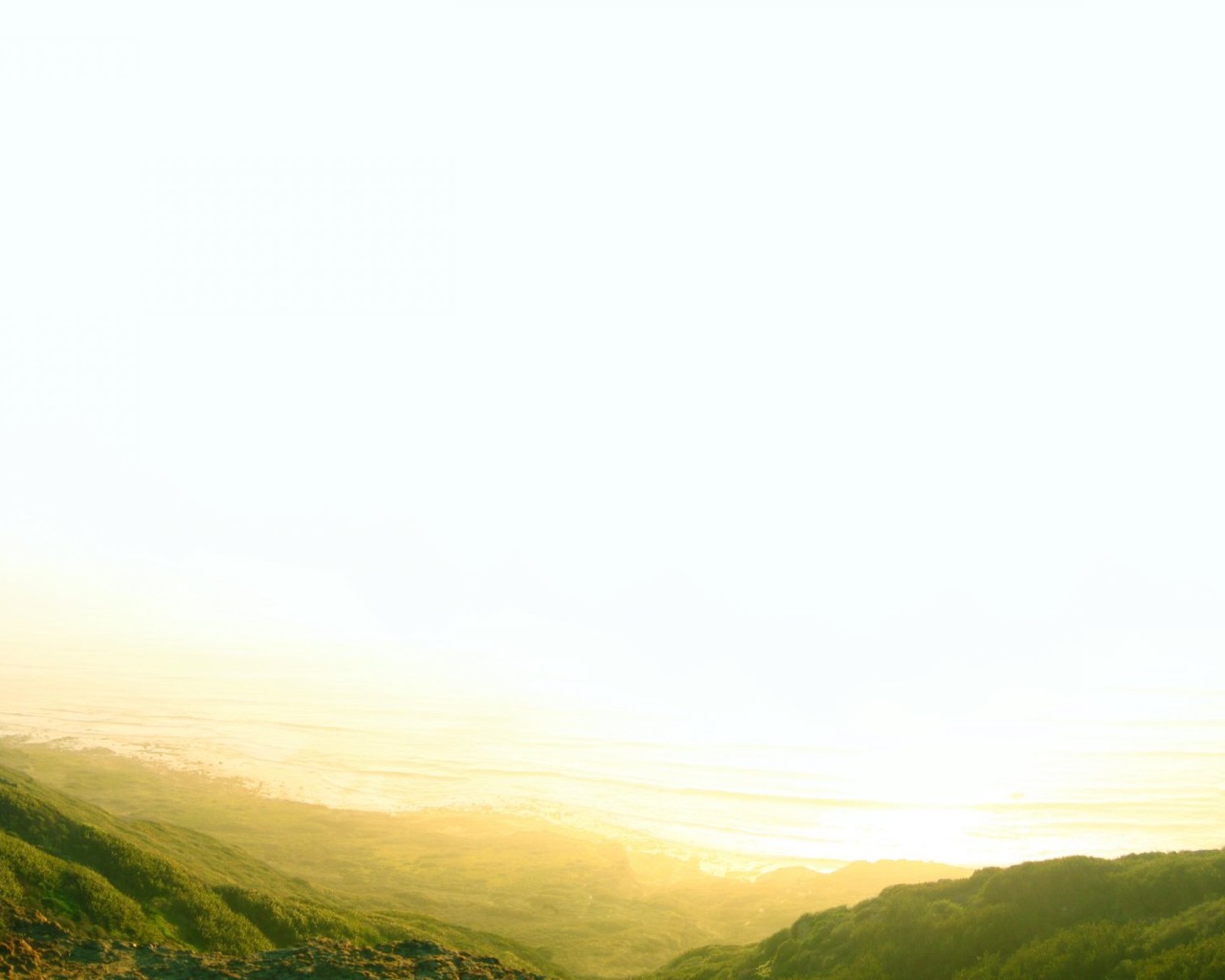 Вошел медведь (в)лес. Хрустнула (под)тяжелой лапой ветка. Испугалась белка – выронила (из)лапок шишку. Упала шишка – угодила зайцу (в)лоб.
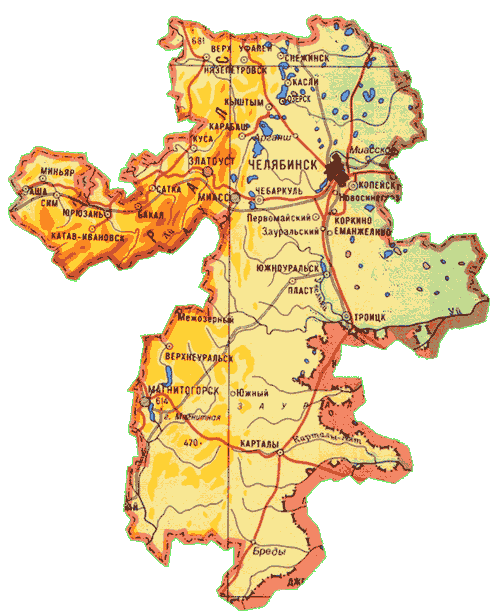 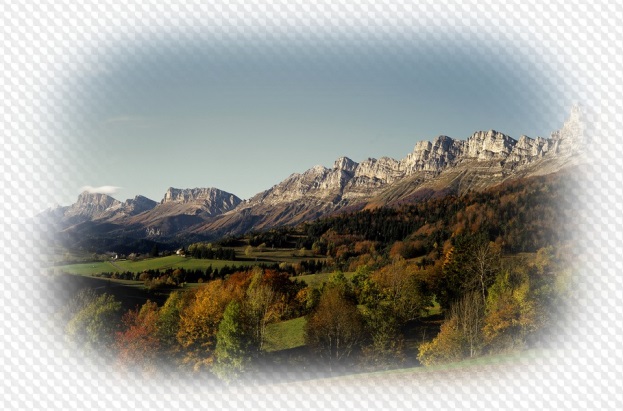 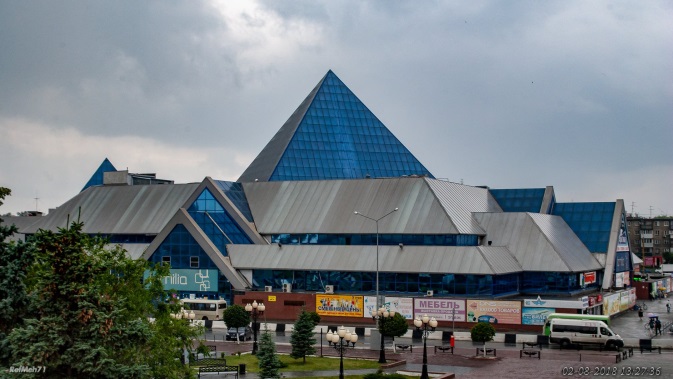 ГОРЫ
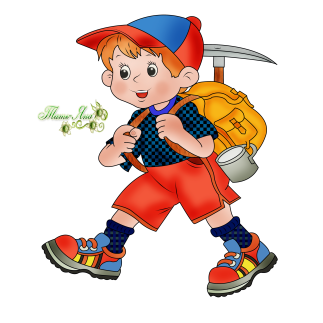 лес
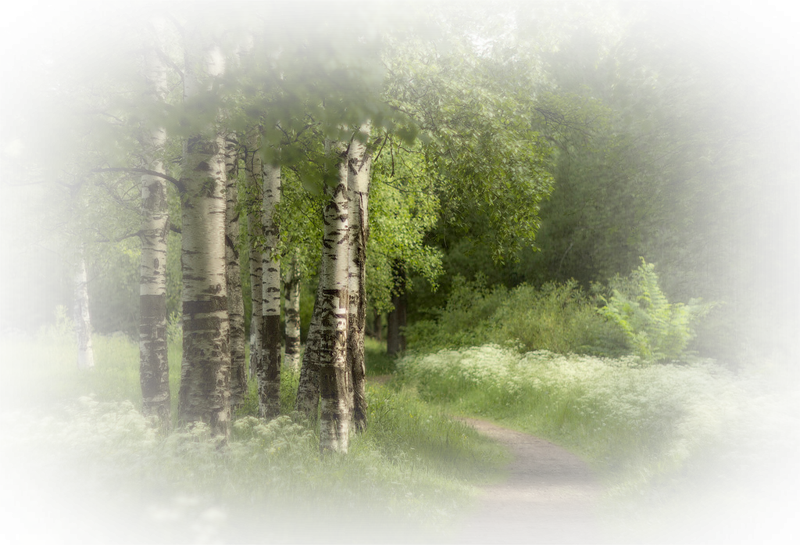 ОЗеРо
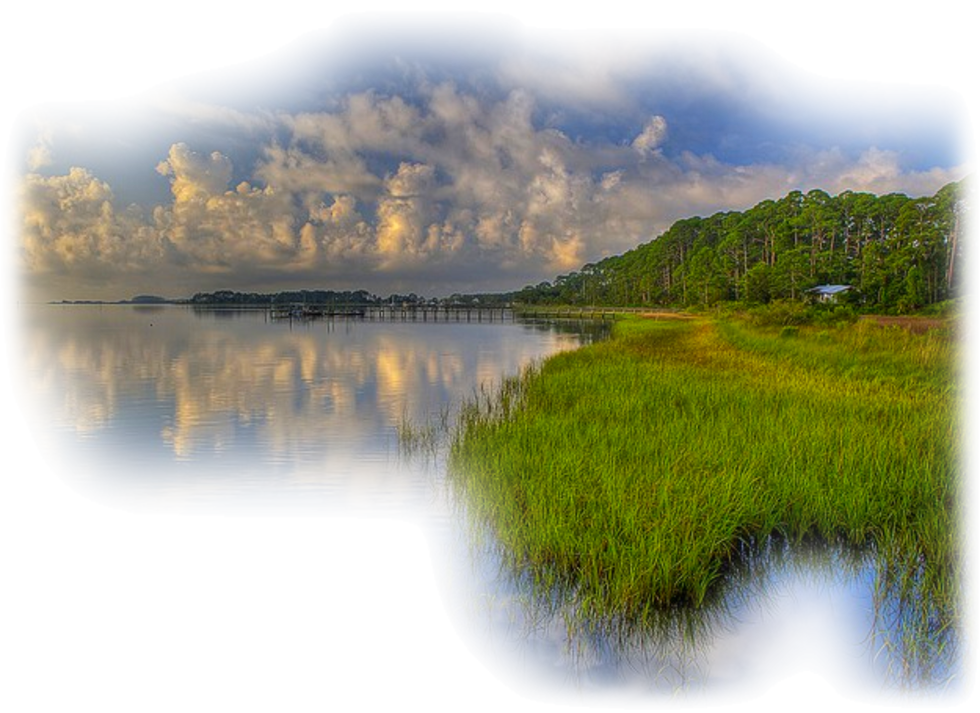 Спасибо за внимание!